2021CO-OP OPPORTUNITIES
Television,  Outdoor Digital,  
Online Partner Sites and Social Media
Facebook Ads
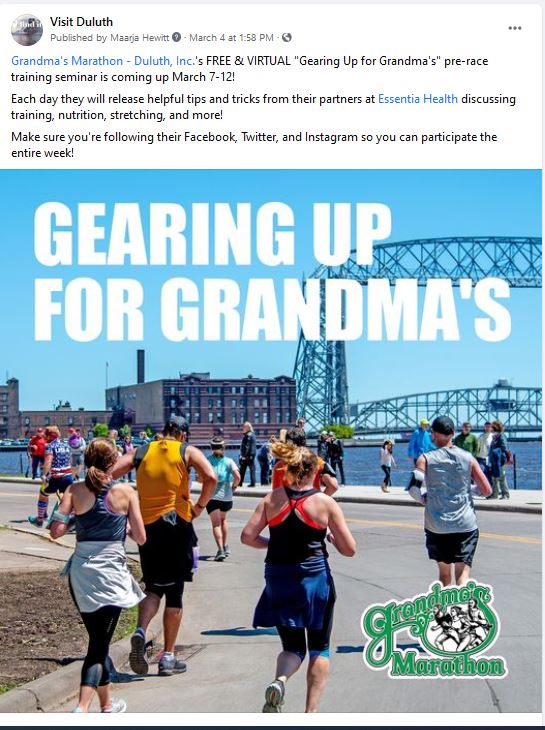 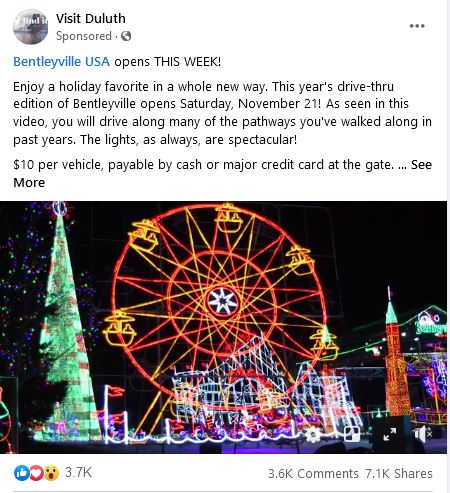 60/40 Split  $500  Maximum Annual Total Buy 
Five individual $100 campaigns of 3-7 days is recommended
Duration: Max of 1week 
Available: All Year *Production not included 

$200 Maximum Visit Duluth Contribution (40% of $500 total buy)
Instagram Feature Story 
24 Hour Partner Exclusive Promotion
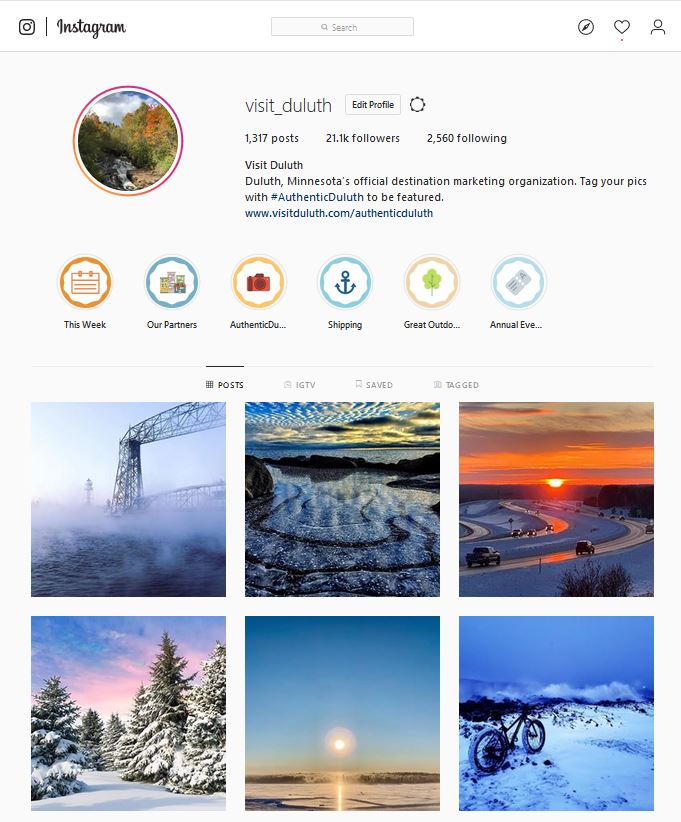 Cost $300
Feature Story posts for your organization or business highlighted on the Visit Duluth Instagram page with up to 10 Instagram story slides, and 1  post on Visit Duluth’s main page
No other content posted that day
Story cross-promotion on other social media sites
Duration: One Day

Available: All Year Limited to one per calendar year  
Two weeks advance notice required for space requests

 *Production included
Partner to provide story content and slidesVisit Duluth may edit content if necessary 
Approval of the requested date is based on space
 availability on the content calendar
15 Second TV Spots
Digital Billboards
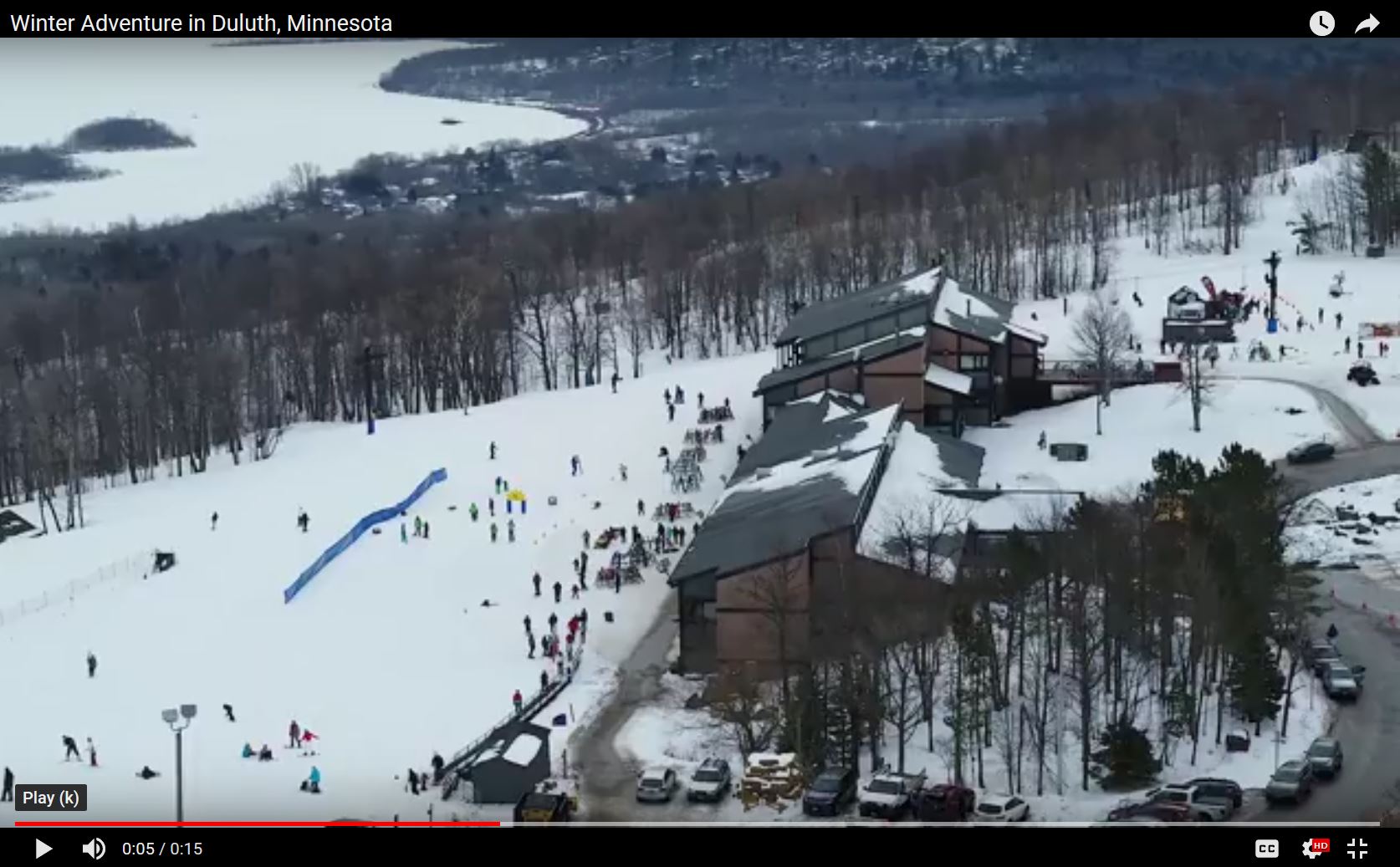 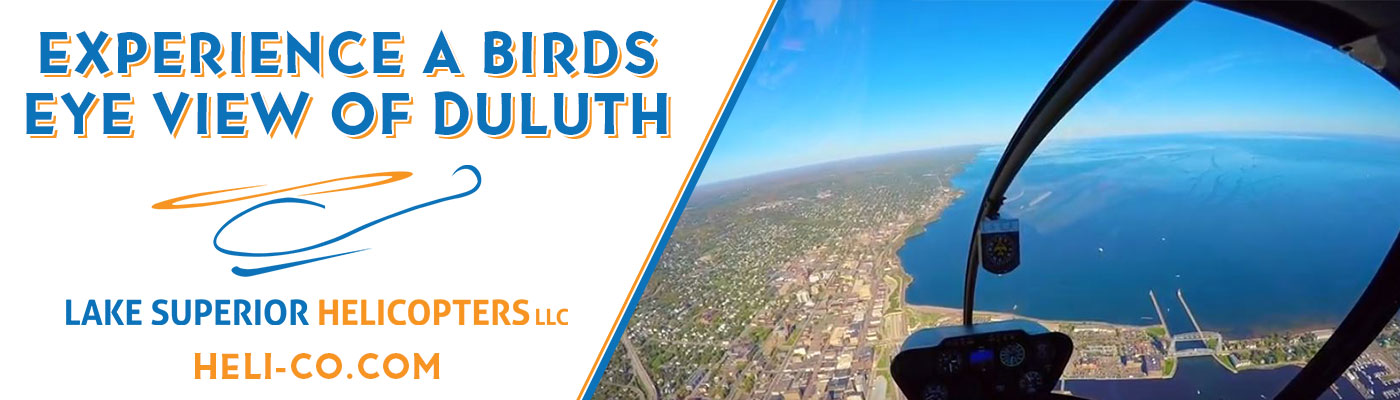 Cost: $800 

Number of Spots: Part of the Visit Duluth rotation of ads on 6 highly visible location in the Twin Cities. 
Four Week buy 
*Production not included
Cost: $5,000 

Number of Spots: Partners spots are mixed into the overall Visit Duluth campaign buy
Duration: 4-6 weeks Runs during Visit Duluth Seasonal buys on Twin Cities Stations 
Other Cities and State varies with season and may be available 
Available:  Spring/Summer and Winter 
*Production not included
Lavendermagazine.com
Beerdabbler.com
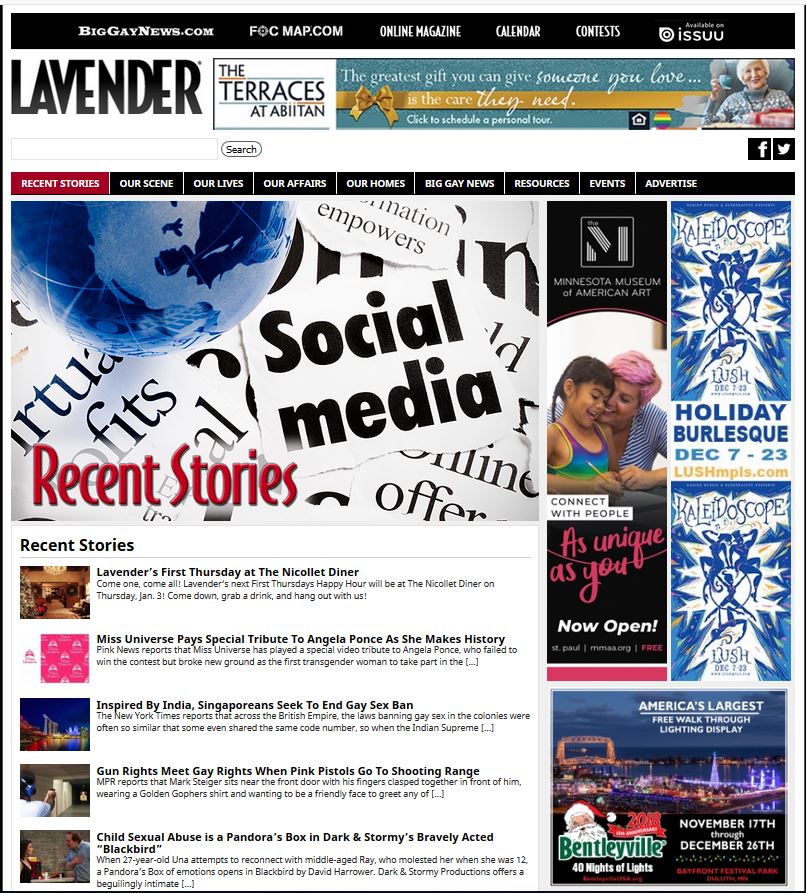 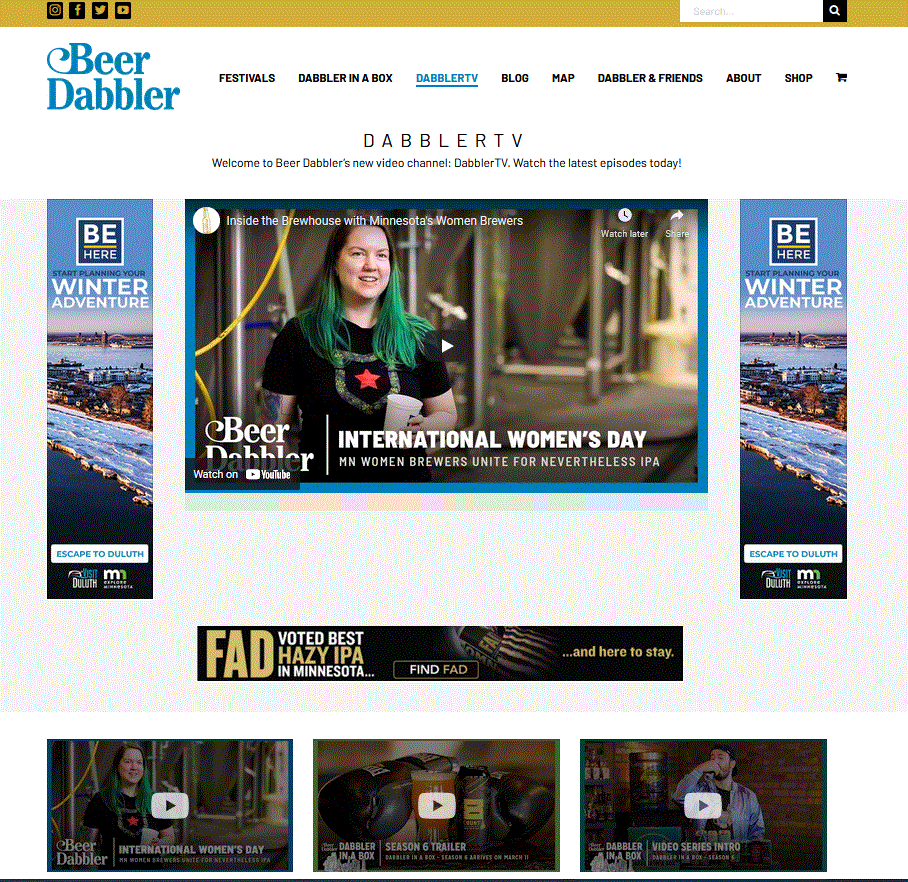 Size: 300 x 250 
 Cost: $100/mo.   
 8 Available  (Jan. – Dec.)
Size:  300 x 600
Cost: $50/mo. 
8 Available  (Jan. – Dec.)
Magazine Print Ads
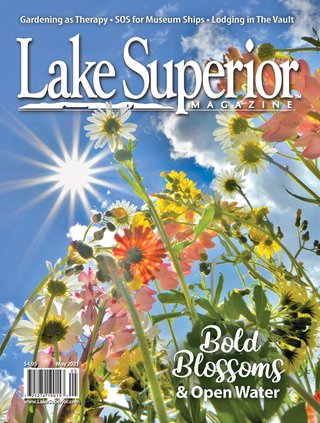 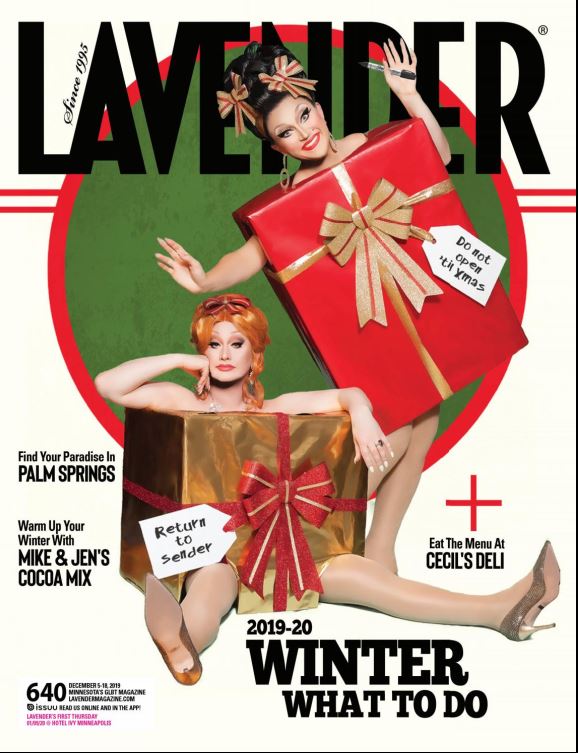 -
Cost: Varies by publication   - Range $300 - $600 
Available: Specific months - Inquire about openings and publications you are interested in advertising in.

*Production not included